How to Talk About Single Payer So People Will ListenAnd Listen So People Will Talk
Cortez Johnson, Kaiser Permanente (M3)
Emily Huff, Northeast Ohio Medical University (M3)
Ed Weisbart, MD
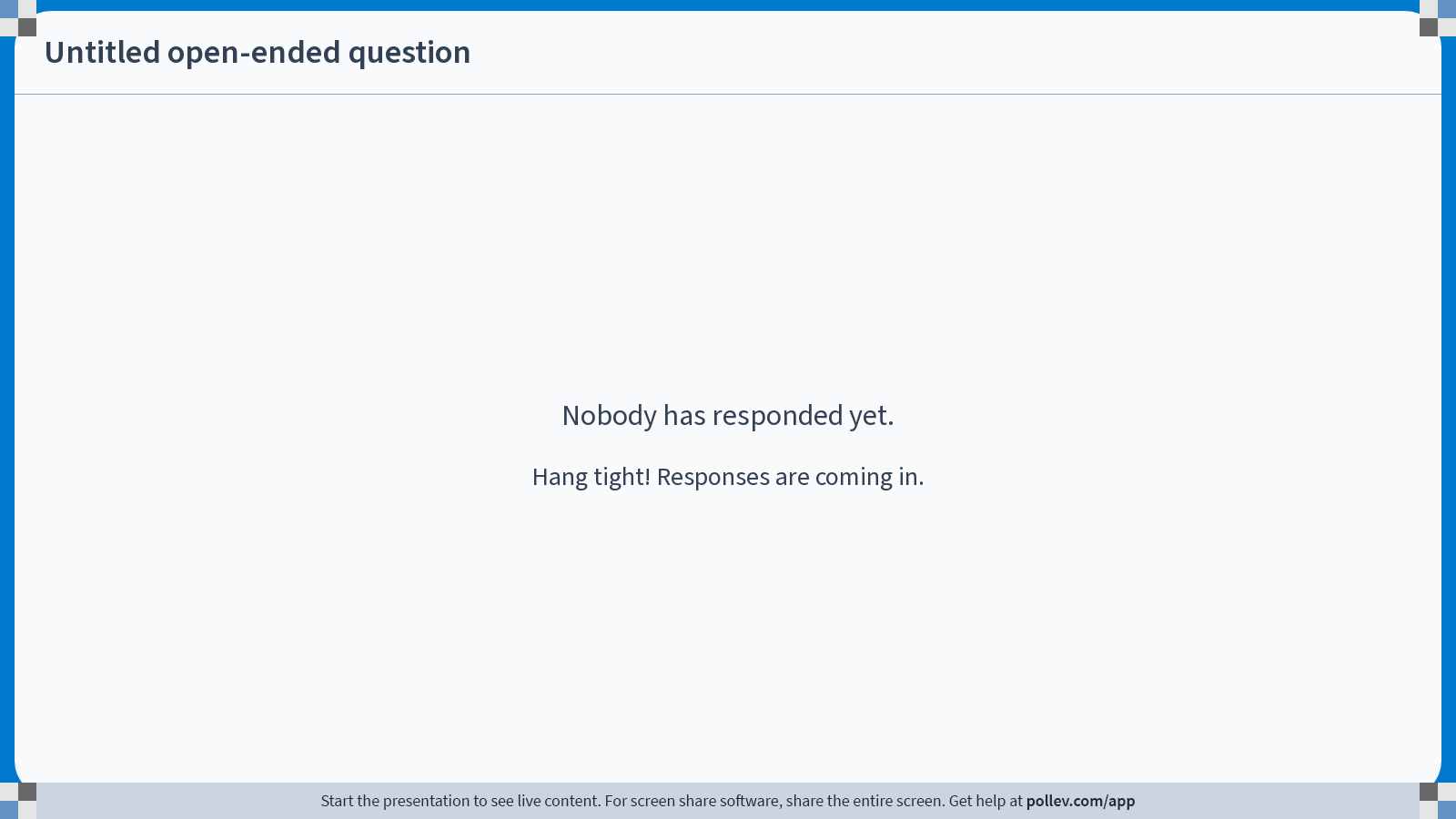 [Speaker Notes: Do not modify the notes in this section to avoid tampering with the Poll Everywhere activity.
More info at polleverywhere.com/support

Untitled open-ended question
https://www.polleverywhere.com/free_text_polls/lUZDo61BqvGWKD0BGoHYJ]
What gets in the way?
Difference in politics
Not sure where to start
Fear of consequences
ERAS
Not sure I can answer every question about it
I hate confrontation
I’m in no position to argue
No one’s going to listen
No one else cares this much
How to Talk About Single Payer So People Will Listen, And Listen So People Will Talk
3
Scenario 1
Emergency Room
Medical Student & Attending
Scenario 1: Teaching Points
How to Talk About Single Payer So People Will Listen, And Listen So People Will Talk
5
Stay Curious
How to Talk About Single Payer So People Will Listen, And Listen So People Will Talk
6
Find Common Ground
How to Talk About Single Payer So People Will Listen, And Listen So People Will Talk
7
Share Your Story
How to Talk About Single Payer So People Will Listen, And Listen So People Will Talk
8
Pick Your Battles
How to Talk About Single Payer So People Will Listen, And Listen So People Will Talk
9
Scenario 2
Hospital Lounge
Medical Student & Resident
Scenario 2: Teaching Points
How to Talk About Single Payer So People Will Listen, And Listen So People Will Talk
11
Humanize Your Opponent
How to Talk About Single Payer So People Will Listen, And Listen So People Will Talk
12
Open The Conversation
How to Talk About Single Payer So People Will Listen, And Listen So People Will Talk
13
Acknowledge Valid Concerns
How to Talk About Single Payer So People Will Listen, And Listen So People Will Talk
14
Challenge Beliefs Respectfully
How to Talk About Single Payer So People Will Listen, And Listen So People Will Talk
15
Phrases to Get Comfortable With
How to Talk About Single Payer So People Will Listen, And Listen So People Will Talk
17
Final Thoughts, Questions,         and Discussion
Thank you!
Cortez Johnson
Cortez.M.Johnson@kp.org
Emily Huff
ehuff@neomed.edu
Ed Weisbart
edweisbart@gmail.com
19